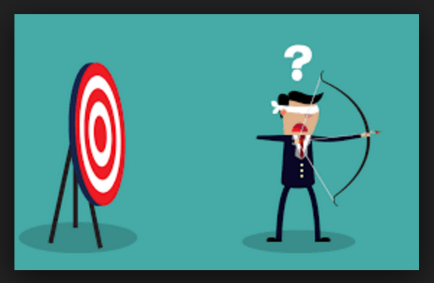 An Economy of Attention
A Currency of Disinformation
 A Deficit of Trust
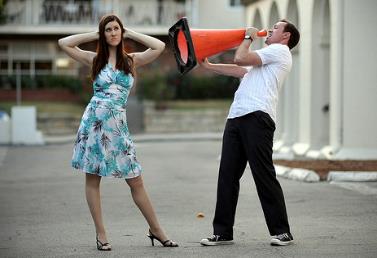 Kevin M. Folta, Professor
Horticultural Sciences Department
@kevinfolta
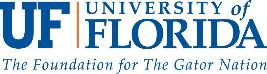 Research Programs
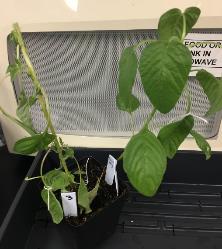 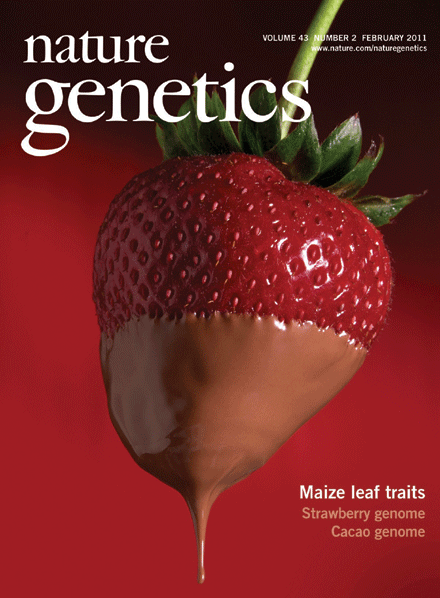 Strawberry genomics
Novel small molecule growth regulators
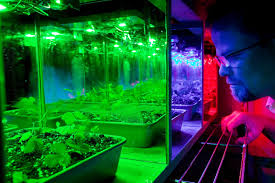 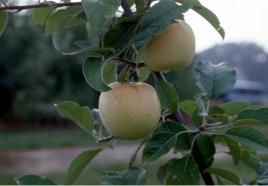 Light and plant traits in controlled environments
New Crops for Florida
Funding :  Currently no research funding support
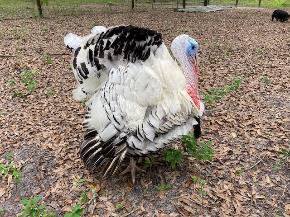 We grow seasonal fruit/veg and raise animals on 18 acres near Archer, FL

Peaches, Jujube, Apples, Citrus, Feijoa
Mulberry, Persimmons, Blackberry,
Strawberry, Pears, Papaya, Watermelons
Starfruit, Figs, Guava, Blueberries, Muscadine Grape, Avocado

Seasonal vegetables

Chicken/Duck Eggs

Heritage breed turkeys, ducks and chickens

Idaho Pasture Pigs, artisan sausage, pork products

Farmers Markets, Restaurants, Local Markets
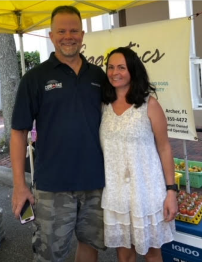 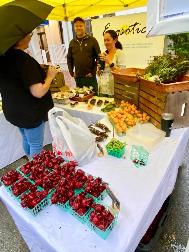 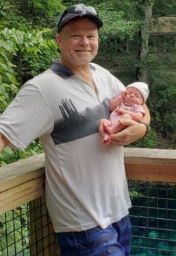 My most important role is in extension
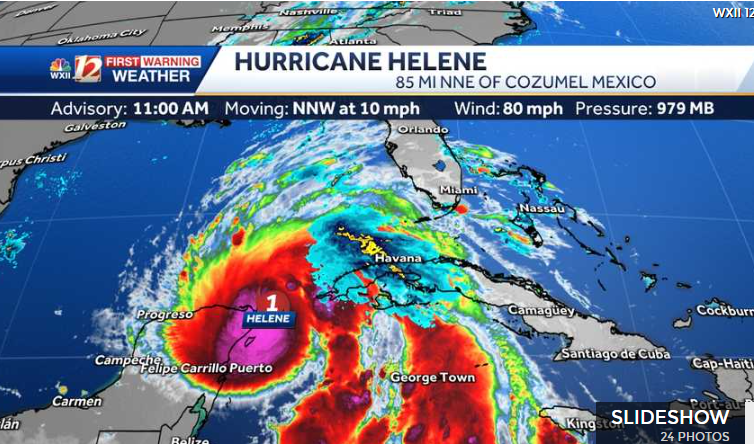 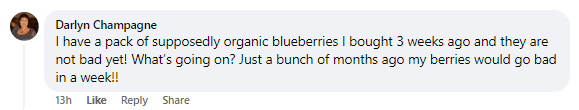 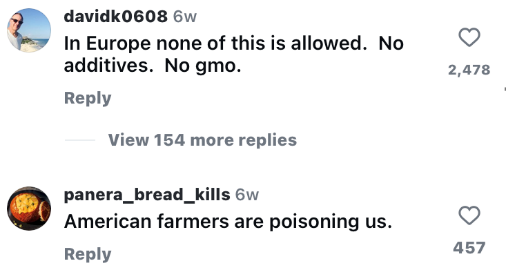 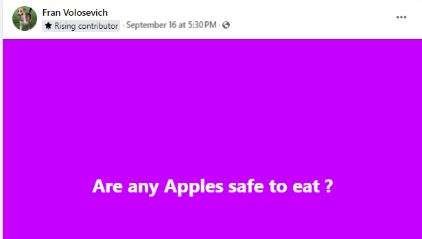 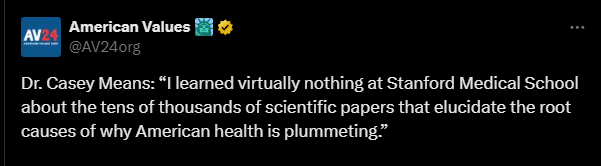 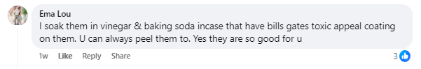 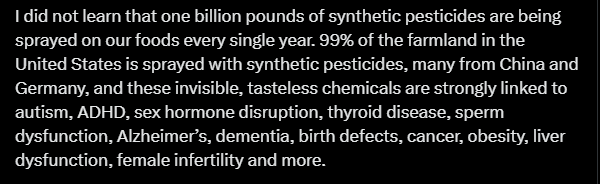 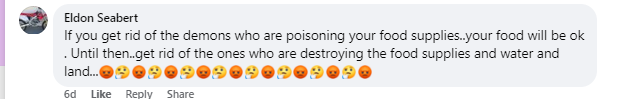 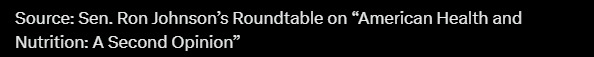 Micronutrient deficiency
Deficiencies in vitamin A, zinc, and iron lead to millions of deaths each year

Biofortification of crops may help

Approved for use in the Philippines (sort of)
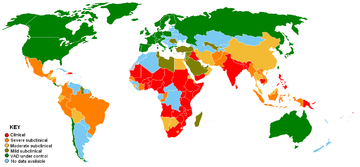 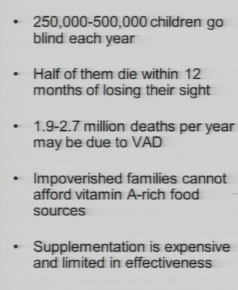 Micronutrient deficiency
Deficiencies in vitamin A, zinc, and iron lead to millions of deaths each year

Biofortification of crops may help

Approved for use in the Philippines (sort of)
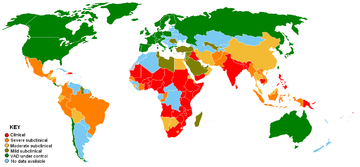 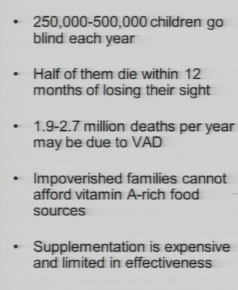 Golden Rice
Scientists have engineered in genes to turn ubiquitous precursors into pro-Vitamin A
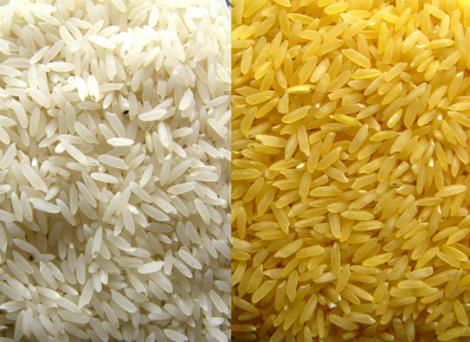 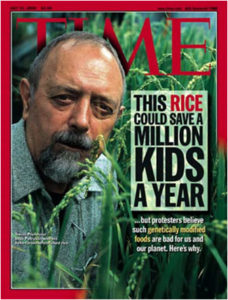 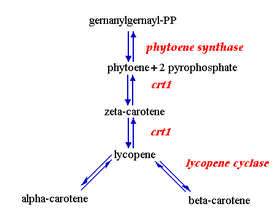 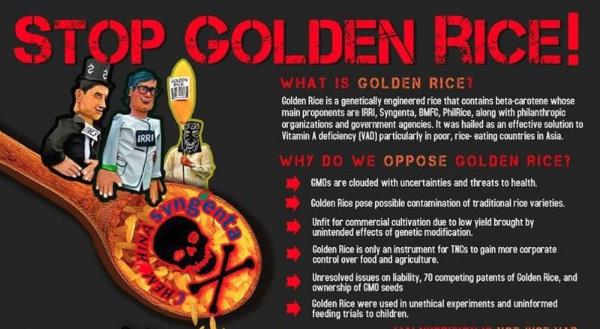 Opposition
Insufficient beta carotene to matter

“We don’t know long term effects”

“Tell them to eat carrots and leafy greens”



Opposition to golden rice cost $2 billion to farmers in developing countries and 1.4 million human years – Wesseler et al., 2014
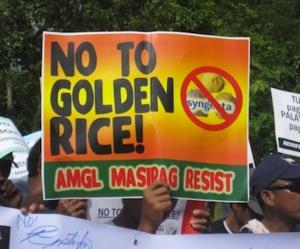 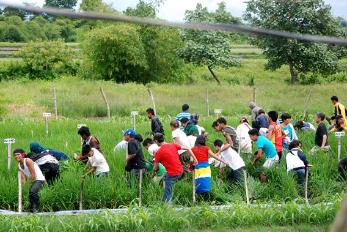 Currently
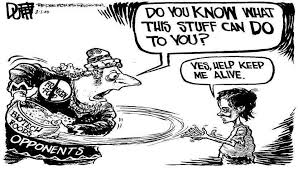 Approved in the Philippines in 2021

Growing in fields in 2023


A moratorium was recently passed to prohibit its sale.


Also to be grown in Bangladesh
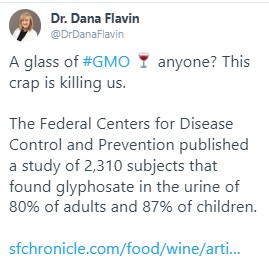 Glyphosate
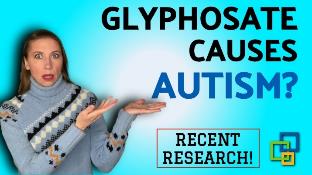 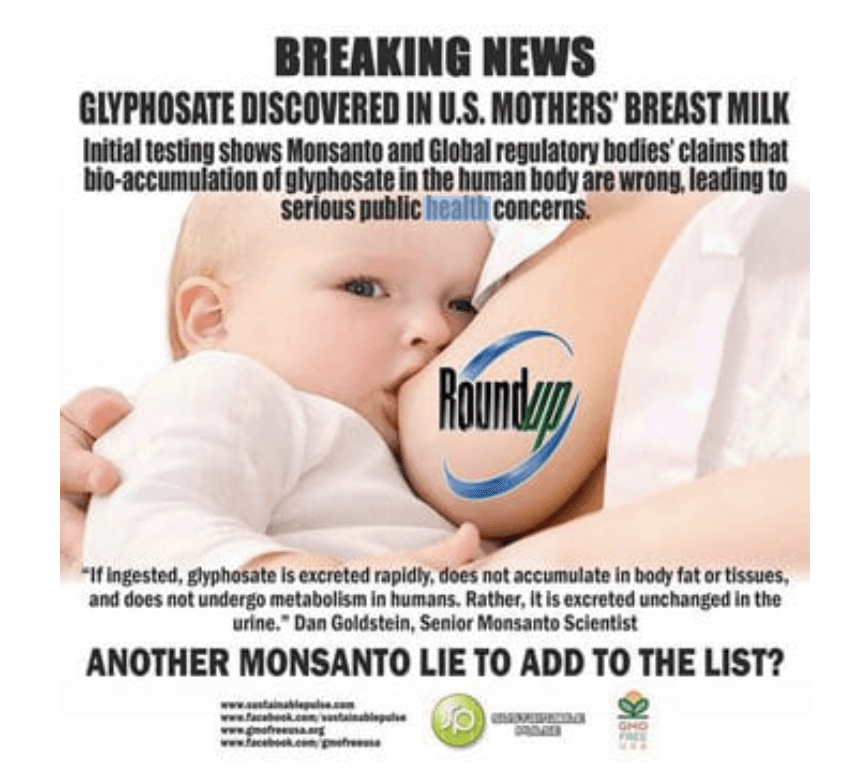 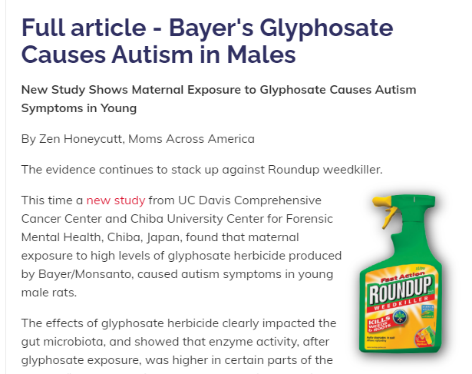 We have unprecedented access to the best information in human history.
We have unprecedented access to the worst information in human history.
If we are going to manage the perception of agriculture and control the narrative, we must counter false information in the places where it is being propagated.
We need to control the narrative
Who is our audience?
The Public is Unsure what to Believe
Understanding makes me a better consumer.
Neonics

GMOs

Dihyrogen
monoxide

BPA

MSG
Pesticides

Antibiotics

Hormones

Fertilizer

Gluten

Synthetic Biology
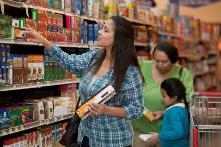 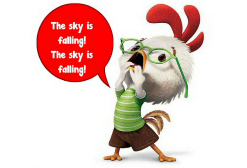 I don’t know what to believe, so I just won’t buy it.
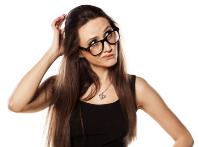 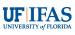 Facts don’t matter.
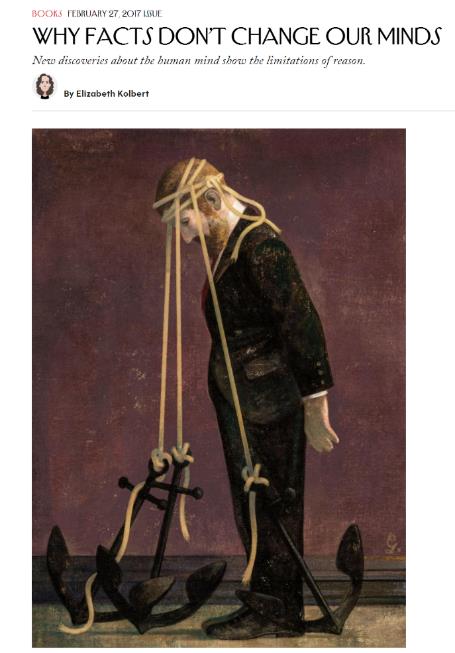 Facts do not matter
-- Until you establish trust.
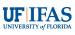 A deficit of trust.
Trust Equation
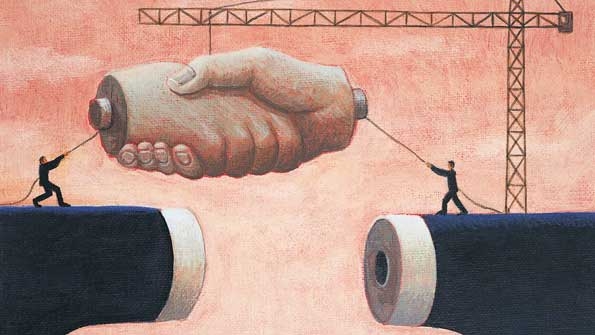 Competence + Reliability + Intimacy

Self Motivation
TRUST =
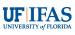 Understand how information resonates
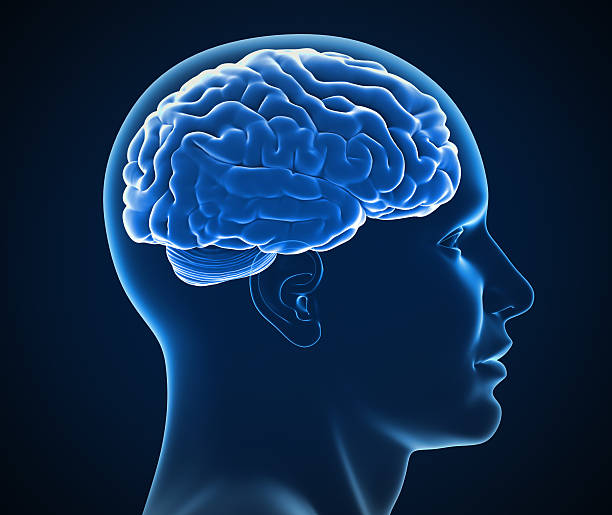 How we process information
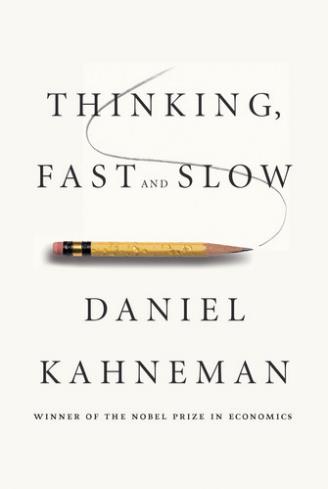 System 1 – Emotional, irrational, reactive
Scientists, industry professionals, agricultural producers, etc.

Make some critical mistakes in engaging
System 2 – Logical, strategic, calculating
“I've learned that people will forget what you said, people will forget what you did, but people will never forget how you made them feel.”
	- Maya Angelou
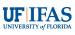 Lead With Your Ethics.
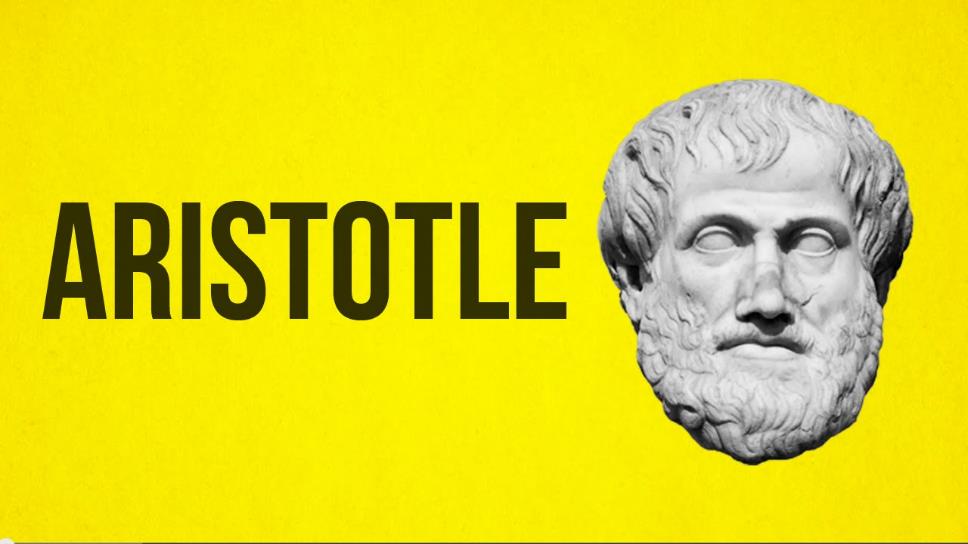 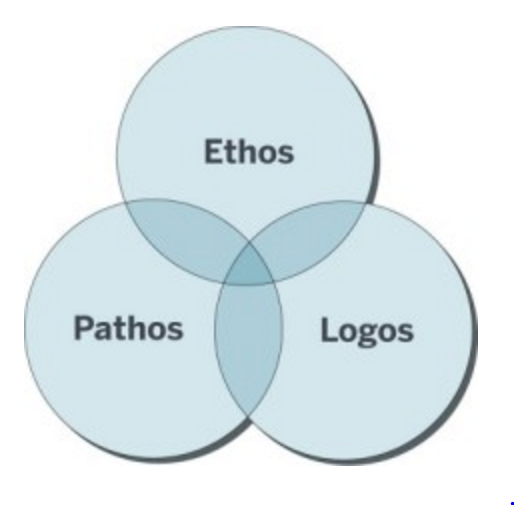 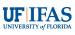 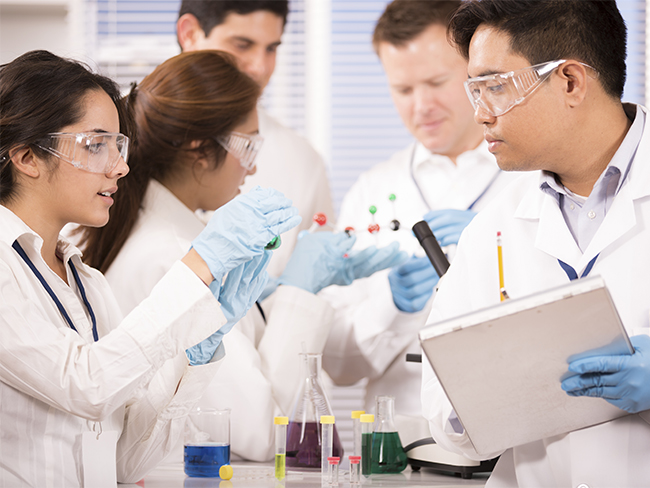 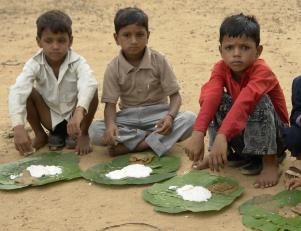 Building Trust with Shared Values
What are the issues that reflect your values?
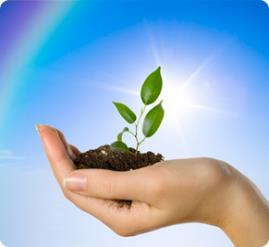 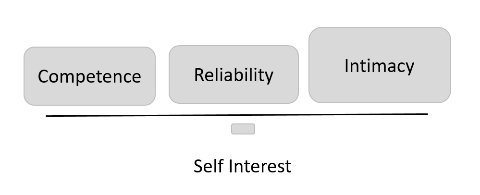 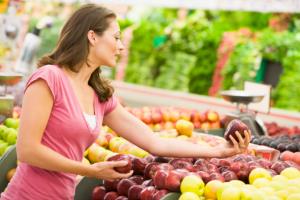 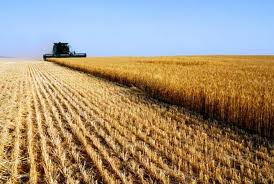 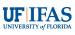 Listen to UnderstandNot to Debate
80/20 Rule
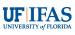 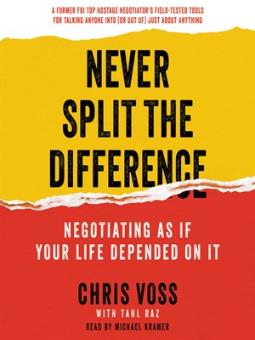 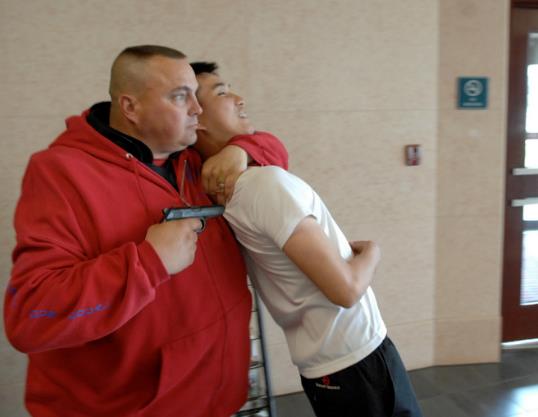 Active Listening
Intellectual Charity
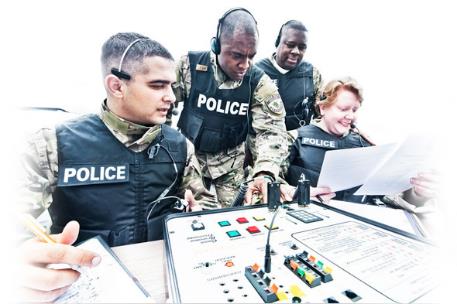 Provide a sense of power and control in the conversation
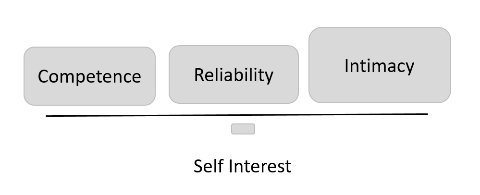 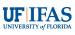 Consider Intent
Confronting information on the internet requires understanding intent

Misinformation

Disinformation
Assume innocent intent of spreading false information; the speaker may be a victim of bad information
FAILURE 7Relying on Your ‘What’ and ‘How’
“Golden Circle”- Simon Simek, Rand Corporation

People don’t buy what you do, they buy why you do it.
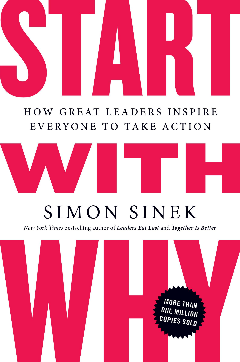 WHY
What
How
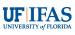 Exploit Networks,Be Part of the Conversation
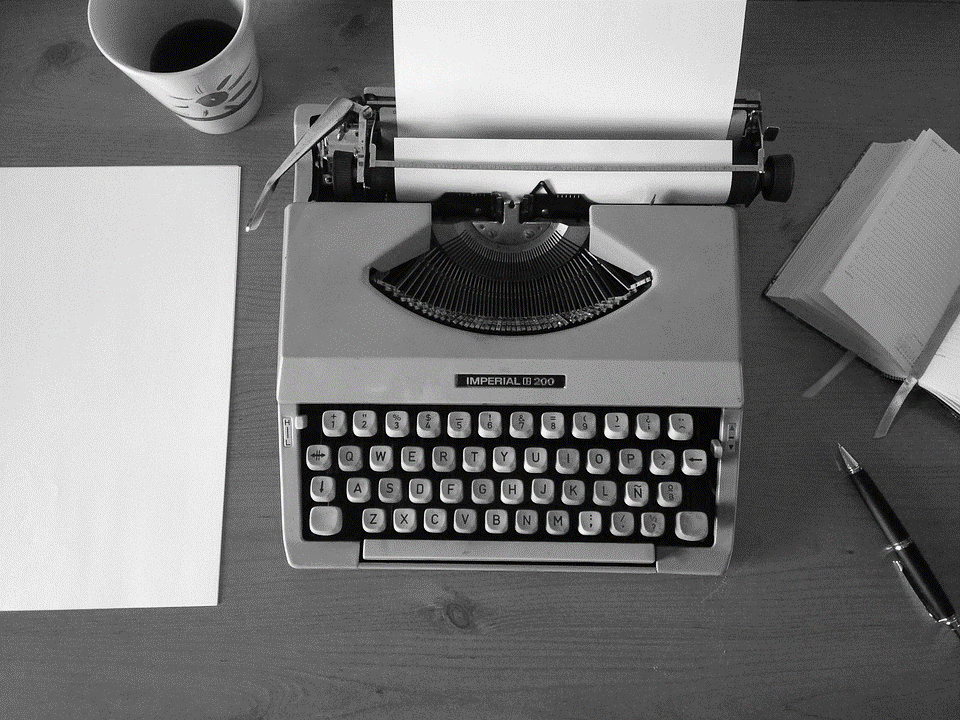 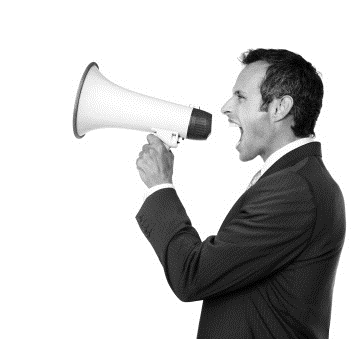 CONTENT
AMPLIFICATION
Share something you like with 1000 people
Write something and share with 1000 people
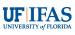 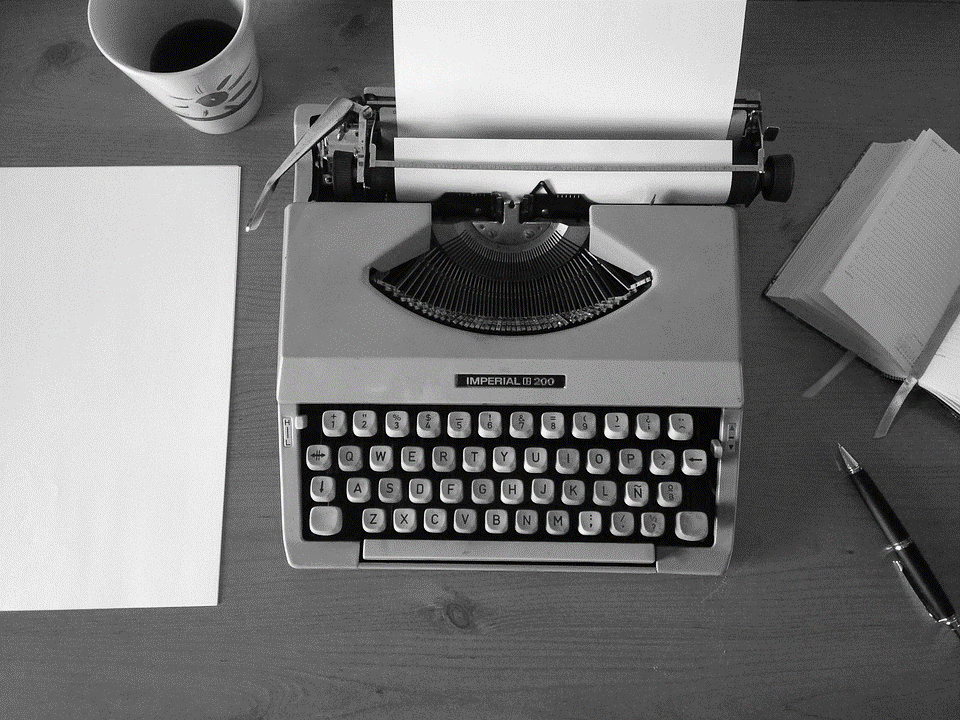 CONTENT
Video / YouTube
Blogs
Podcasts
Discussion boards 
Reddit
Articles
News Article Comments Sections
Professionally societies
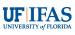 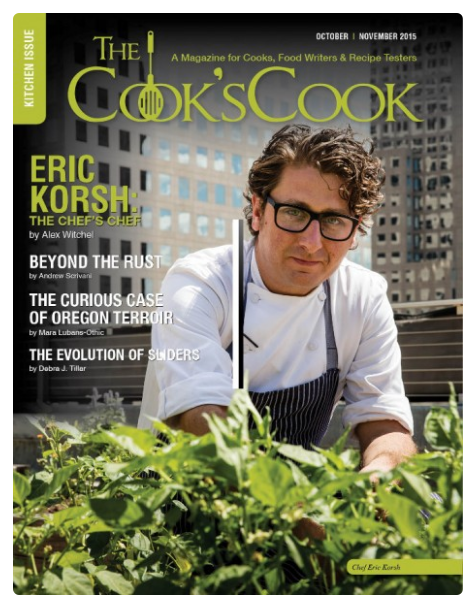 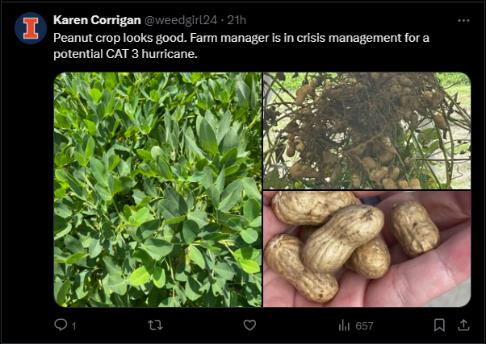 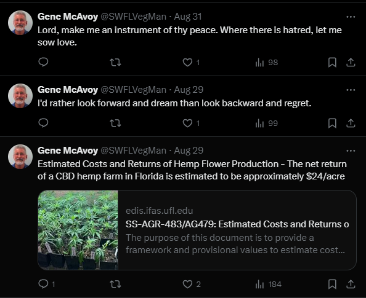 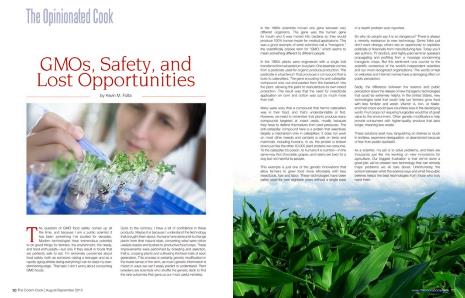 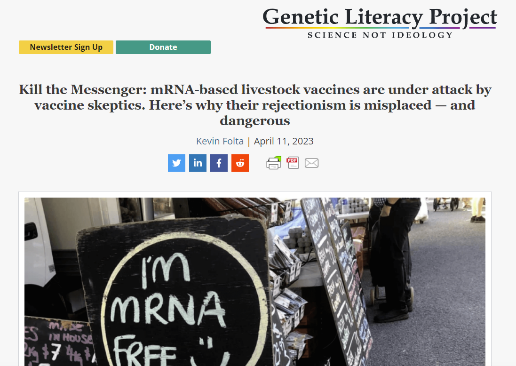 We Must Define the Narrative
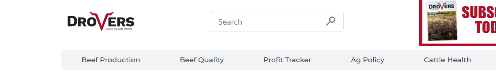 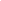 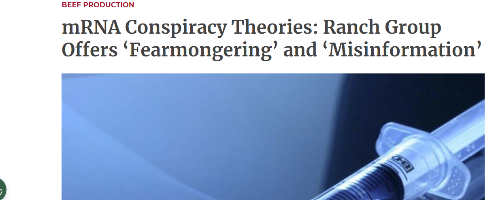 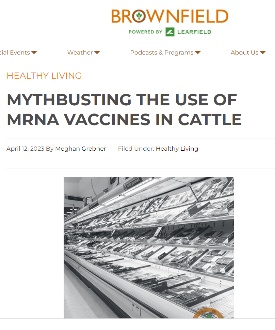 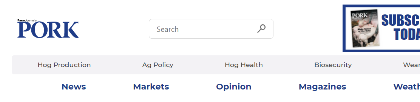 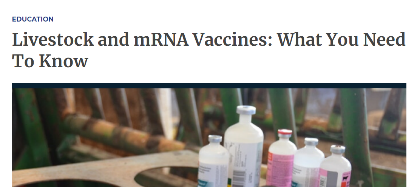 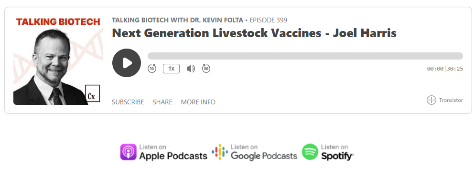 The Power of Amplification and Networks
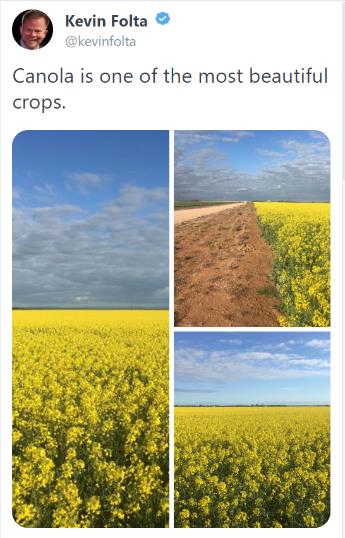 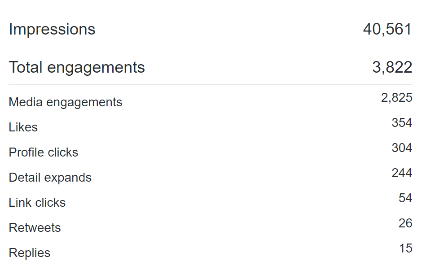 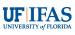 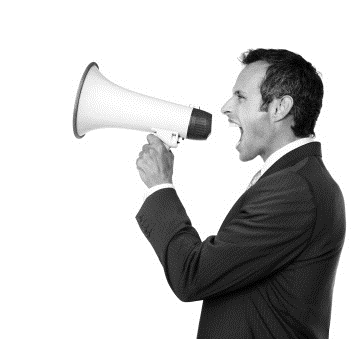 AMPLIFICATION
Promote good information into your networks

Share media outside of your trusted communities

Share your “Why”
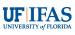 Why do we need to to this?
ListenEarn trustShare goals and valuesthen talk about ag and science!Devleop contentShare content
Innovation only moves to application with communication.
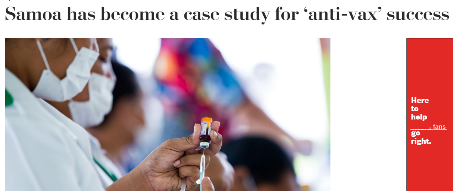 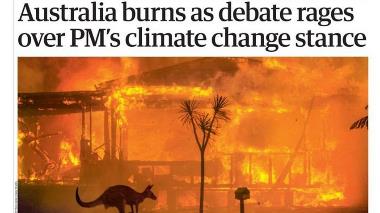 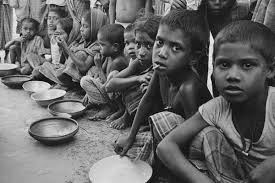 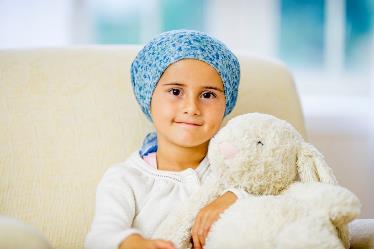 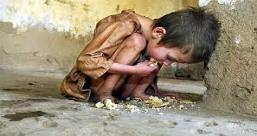 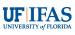 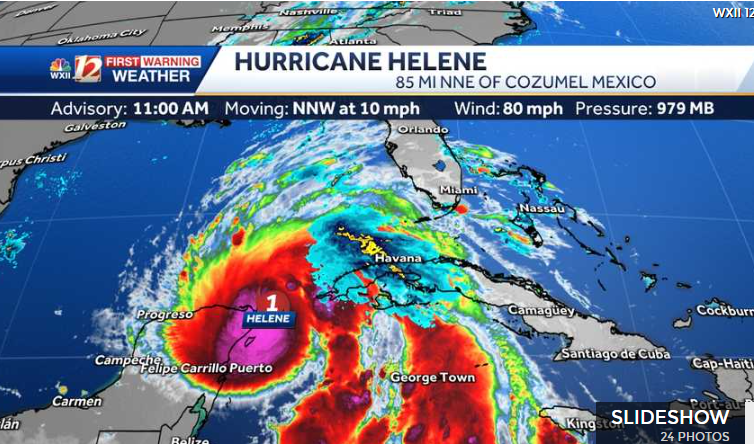 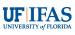 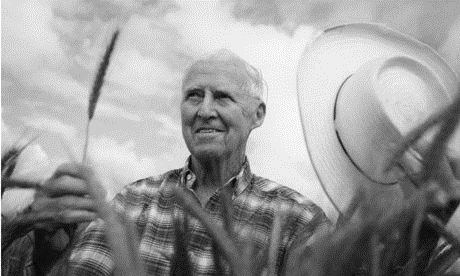 “Don’t tell me it can’t be done, tell me what needs to be done and help me do it. “  - Dr. Norman Borlaug
Thank you.
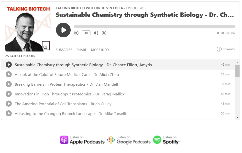 www.talkingbiotech.com
iTunes, Stitcher, Player FM
All funding, reimbursement:
www.kevinfolta.com/transparency
All slides:
www.slideshare.net/kevinfolta
kfolta@ufl.edu
kfolta.blogspot.com
@kevinfolta
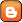 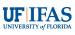 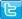